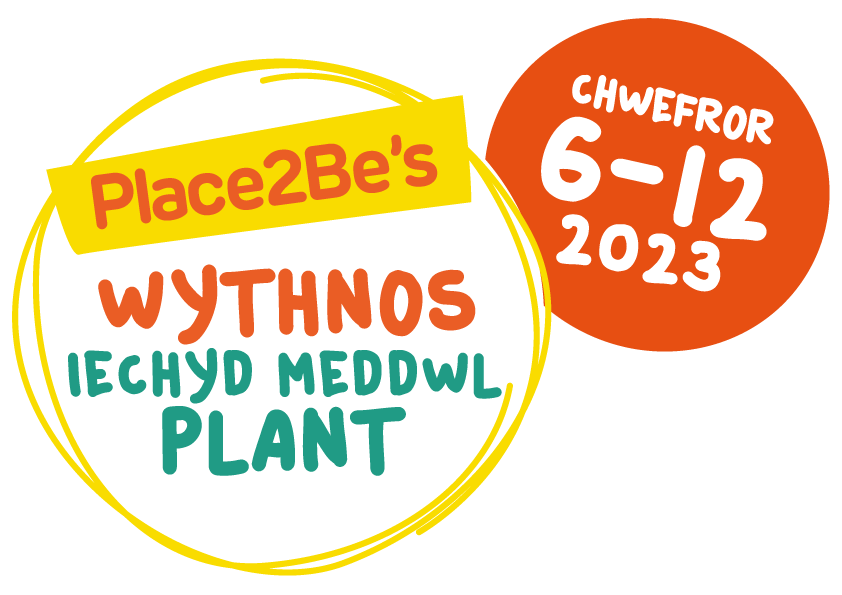 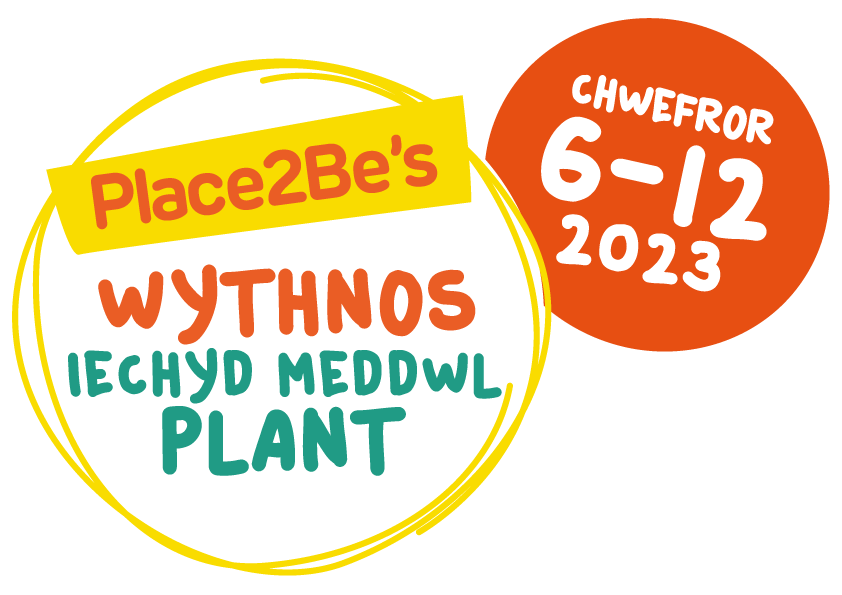 Beth mae cysylltu ag eraill yn ei olygu i chi?
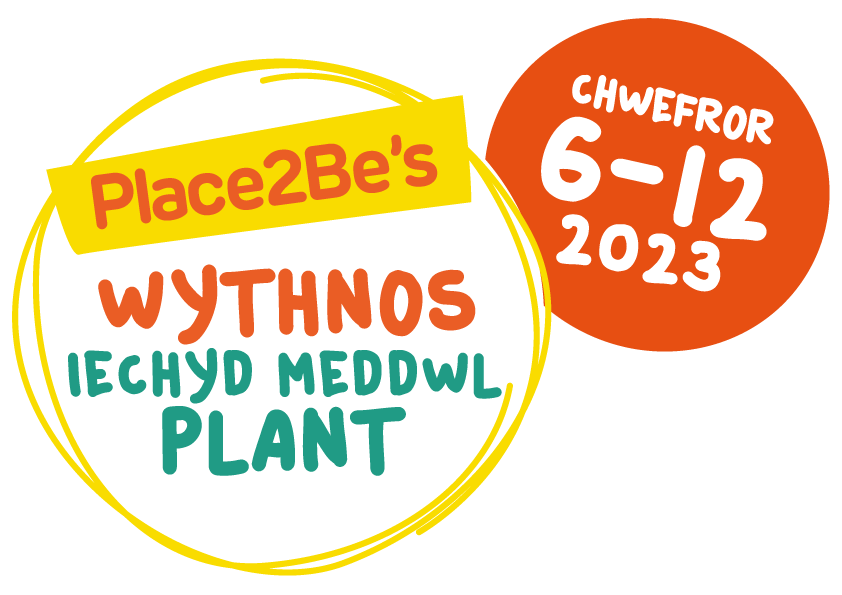 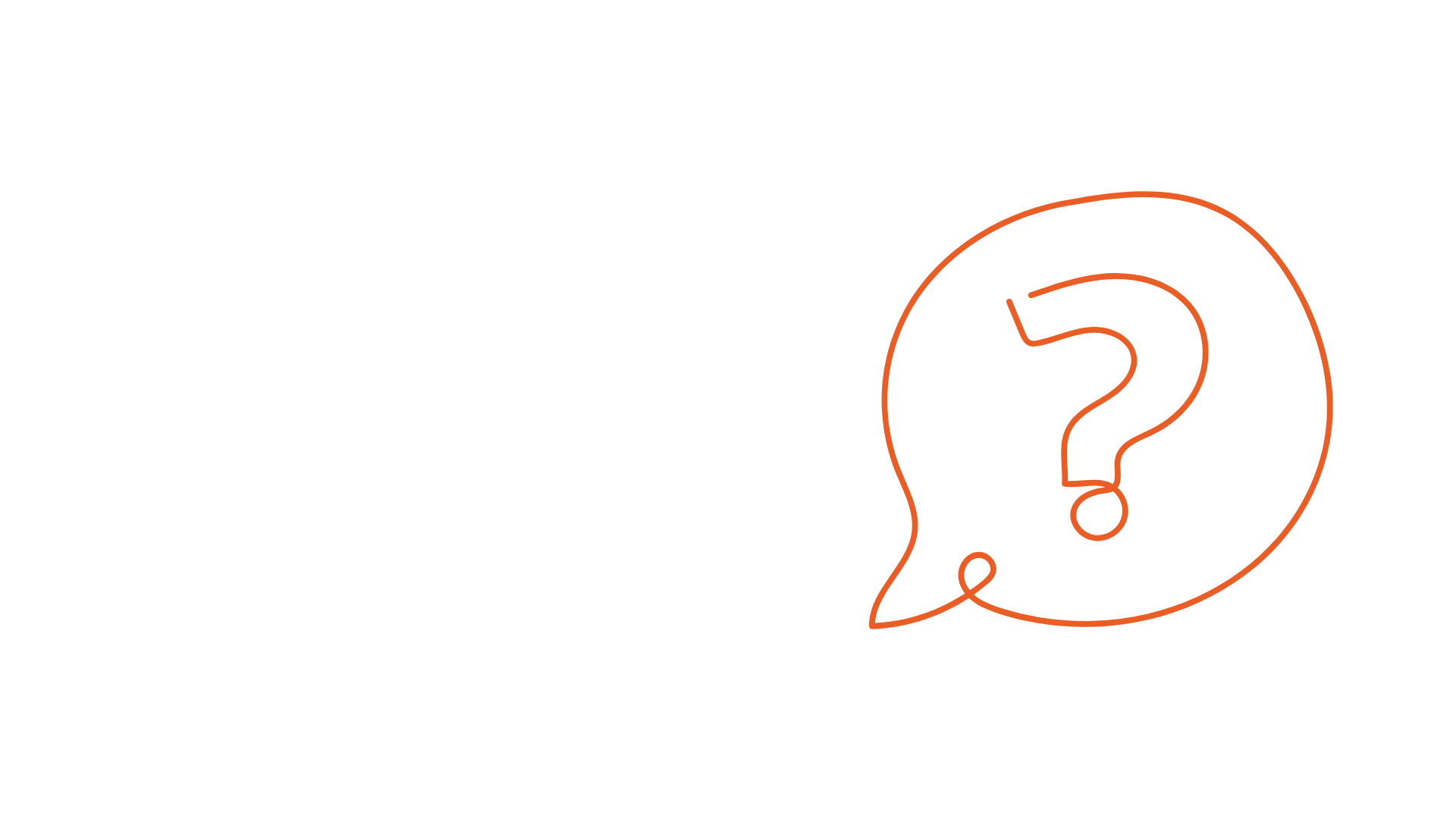 Pwy ydych chi eisoes wedi cysylltu â nhw heddiw?

Sut gwnaethoch chi gysylltu?
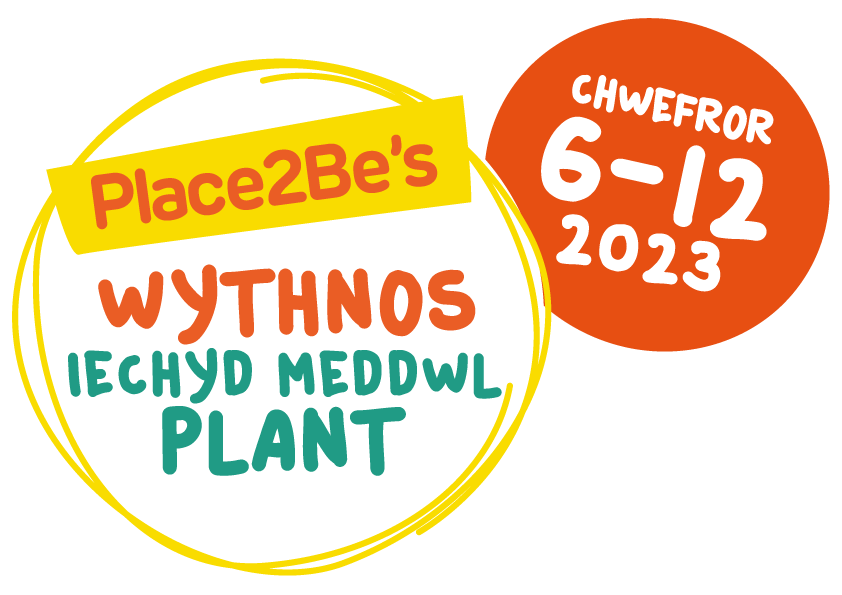 Together gan Matt Goodfellow
Gwyliwch y fideo hwn: https://youtu.be/bOsbofgusak
Poet Matt Goodfellow reads his poem 'Together' as part of Children's Mental Health Week 2023. This poem is taken from the book 'The Same Inside', published by Macmillan.
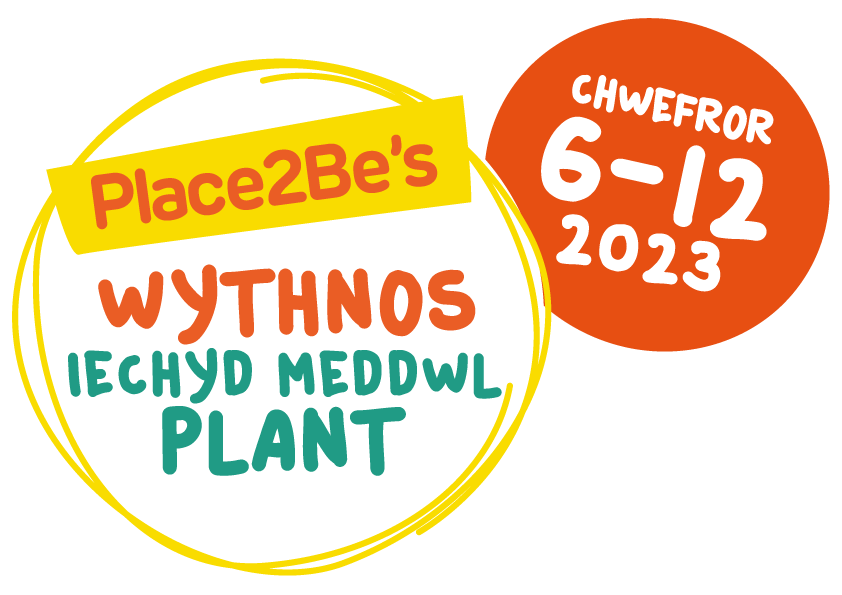 Jazz Jenning
Louis Braille
Greta Thunberg
Malala Yousafzai
Anne Frank
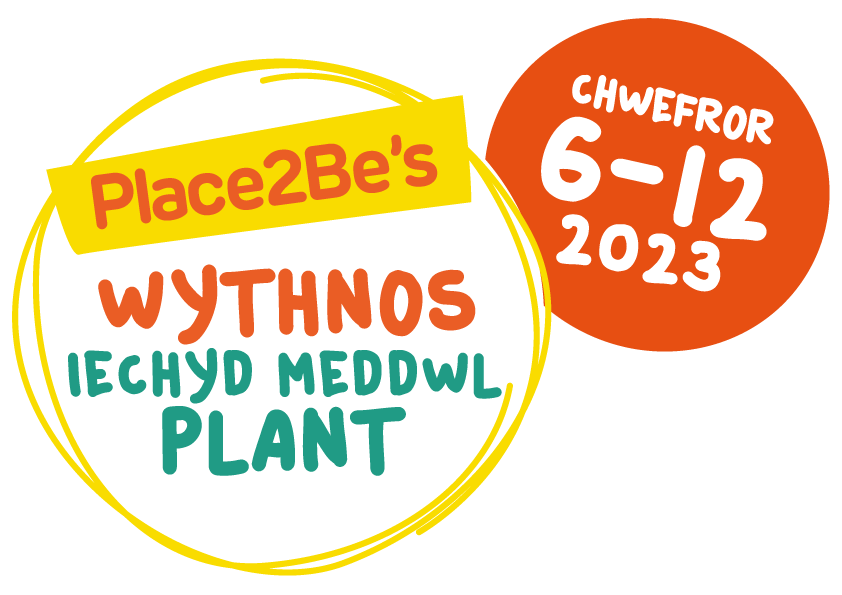